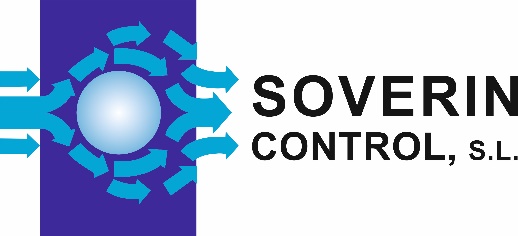 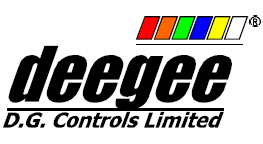 Serie M
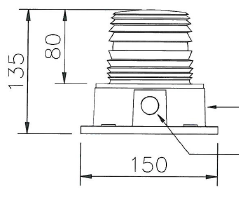 Base de aluminio fundido
Entrada cable M20
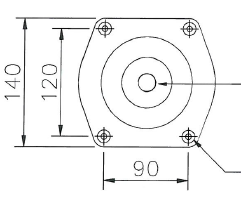 Entrada cable M20
4 Orificios 6.5 Ø
SOVERIN CONTROL, S.L. Alameda Urquijo, 80 oficinas - 48013 – BILBAO (Vizcaya)
Tfno: +34 94 454 33 33 Fax: +34 94 454 50 77 E-mail: info@soverincontrol.com Pag web: www.soverincontrol.com